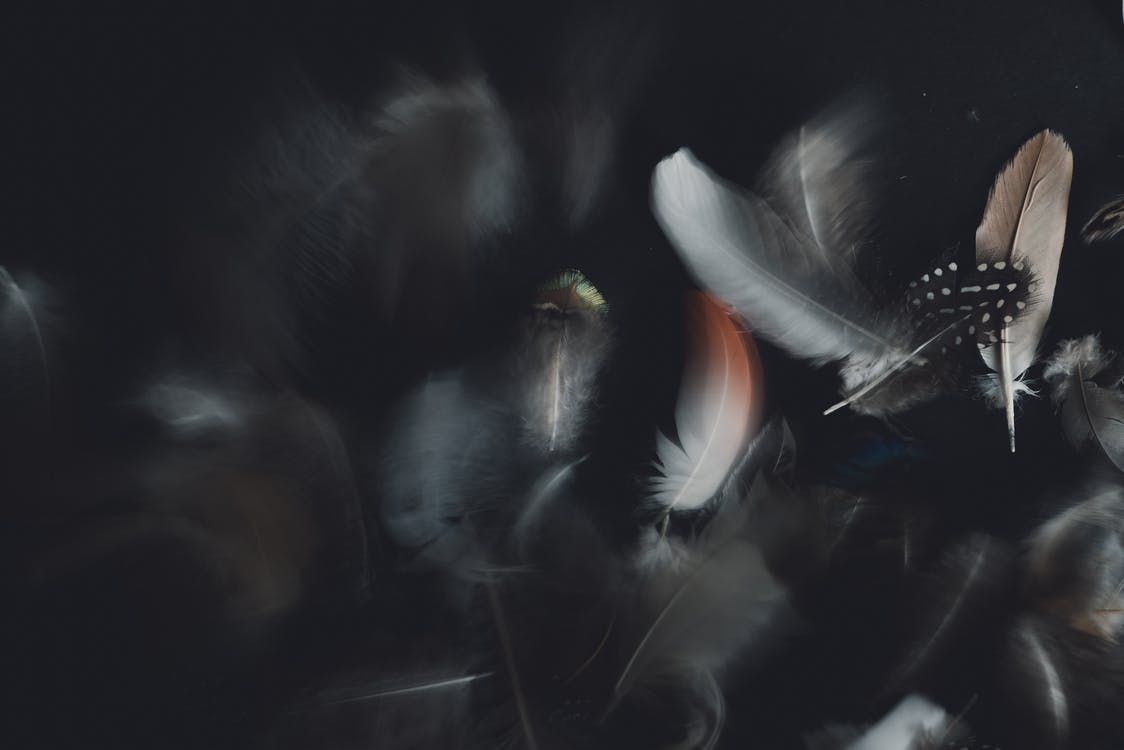 Dear colleagues,
This is the second content on ‘Tag Question.’ This content is made to achieve several learning outcomes. I will make more contents on the same topic. As this item is contextual, I have tried my level best to place it. If you find any lacking, recover it yourself. But before going to present it in the class you should follow the instructions below the slides so that you can present it effectively. In case of any inquiry please call me over cellphone- 01710-305331.

Yours lovely
Babinton Chandra Das(Kiron)
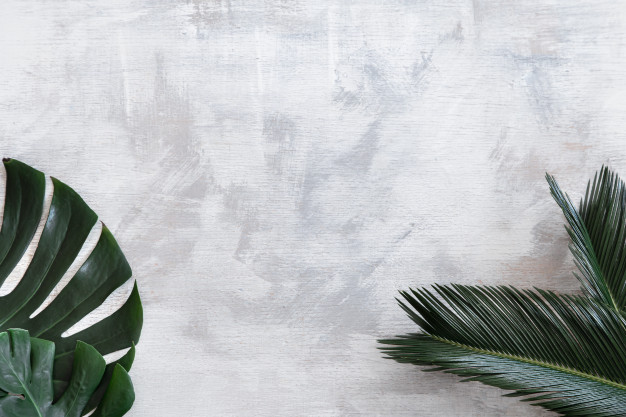 WELCOME TO   DIGITAL CLASS
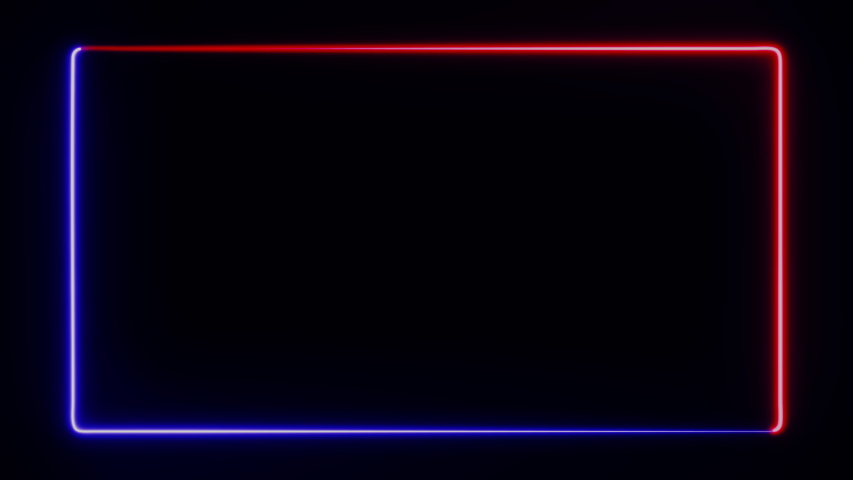 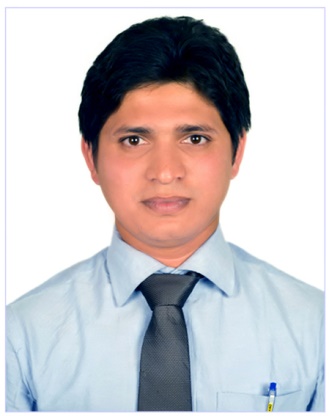 Babinton Chandra Das(Kiron)
Assistant Teacher(English)
Hon’s & Masters in English
B.Ed
IELTS & Phonetics
Farakkabad High School,
Chandpur Sadar, Chandpur.
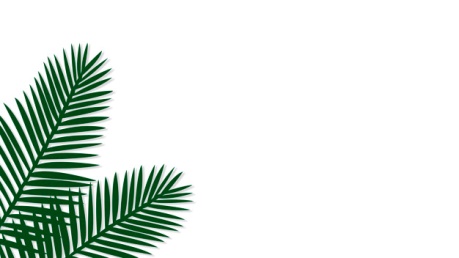 Class-Nine & Ten
Subject: English Second Paper
Topic: Grammar
Time: 45 minutes
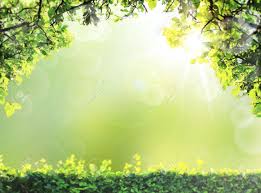 Question Tag.
isn’t he?
He is a boy,
What is this?
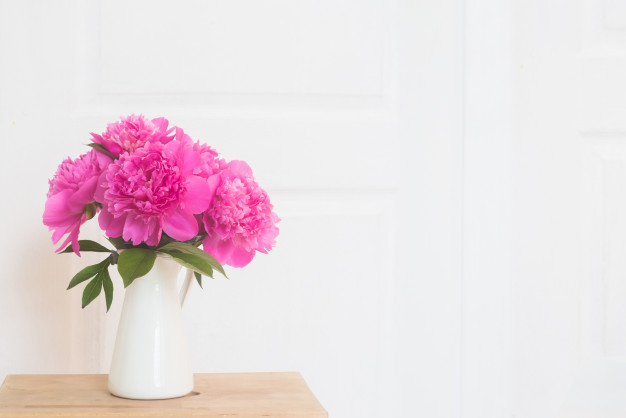 Our Today’s Class is on
Tag questions
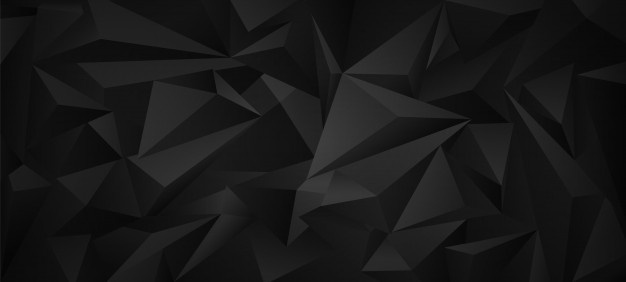 Learning Outcomes
After we have studied this lesson, we will be able to-
define question tag
identify tag operators
apply tag
different use of tag
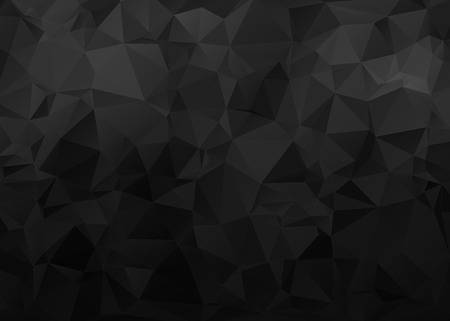 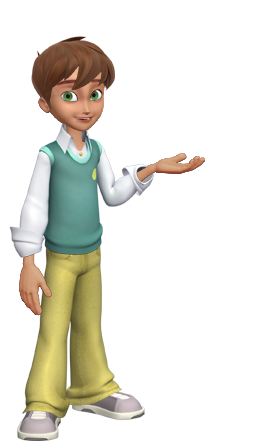 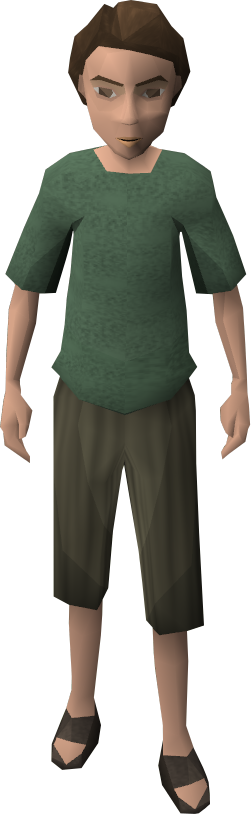 You are Jisan,  aren’t you?
Tag
Adding something with other
A tag question is a question that is used at the end of a statement to get the support from the listener.
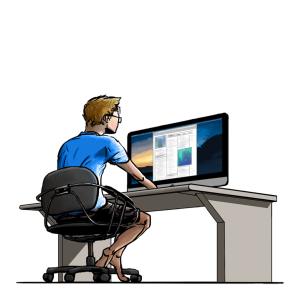 A computer operator.
Am, is, are ,was, were, shall, should, will , would, can, could, may, might, have, has, had, must, ought, dare, need.
Tag question operators
Do, does & did (Used in action verbs)
Tag question basic/contraction form of the operators.
Am not 	= aren’t/ain’t 
Is not	= isn’t
Are not	= aren’t
Was not	= wasn’t
Were not	= weren’t
Will not	= won’t
Shall not	= shan’t
Can not	= can’t
Could not	= couldn’t
May not	= mayn’t
Might not	= mightn’t
Must not	= mustn’t
Has not	= hasn’t
Have not	= haven’t
Had not	= hadn’t
Do not	= don’t
Does not	= doesn’t
Did not	= didn’t
Ought not	= oughtn’t
Dare not	= daren’t
Need not	= needn’t
Mahbuba was our good friend,
wasn’t she?
He is a regular student,
Isn’t he?
Amran was ill,
wasn’t he?
Belal has a nice car,
hasn’t he?
Mim can go there,
can’t he?
Note: Pronoun is used in stead of noun.
How will you add tag, if there is no operator in the sentence?
My mother cooks very well,
doesn’t she?
don’t we?
We play football regularly,
He went to market yesterday,
didn’t he?
Notes
If there is V1 with ‘s/es’, add tag with doesn’t/does,  
2. If you find V1 without  ‘s/es’, add tag with ‘don’t/do’, 
3. If you find V2 , add tag with ‘didn’t/did’ as operator.
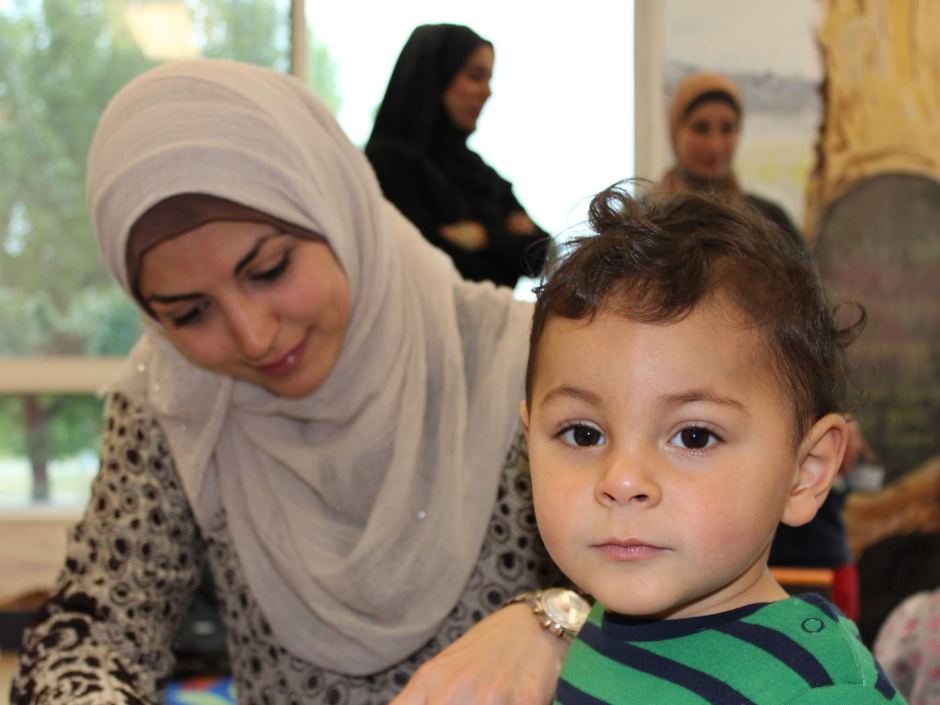 don’t they?
Every mother loves her child,
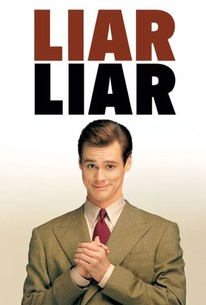 Nobody believes a liar,
do they?
Exceptions
If you find ‘s/es after everybody, everyone, nobody, no one,  somebody, some one, one, none,  the above rules will not be effective. In that place you have to add ‘don’t they/do they’
Everyone respects him,
don’t they?
Nobody likes a man of bad temper,
do they?
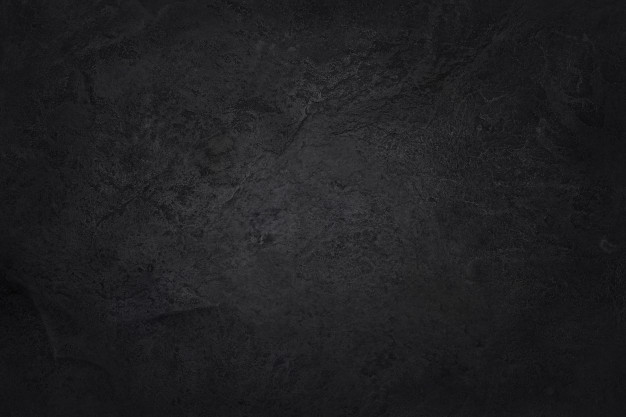 never, rarely, seldom, hardly, barely and scarcely are--
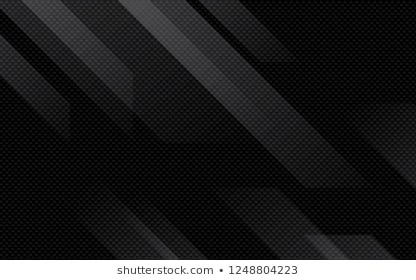 More exceptions
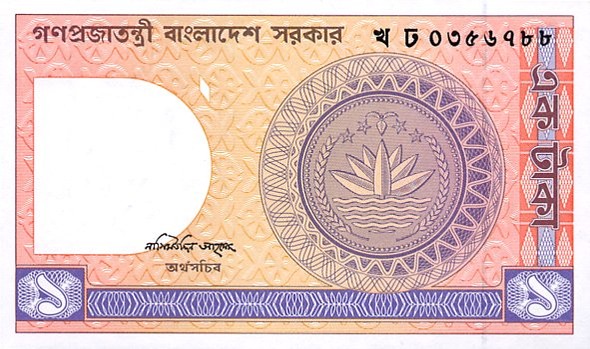 I have  a  few money,
don’t I/haven’t I ?
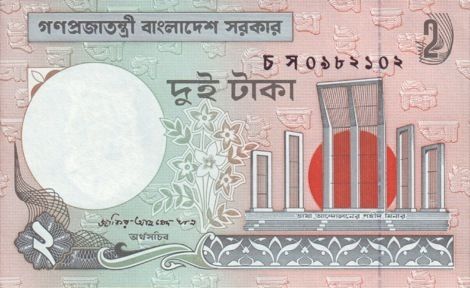 a few, a little = Affirmative
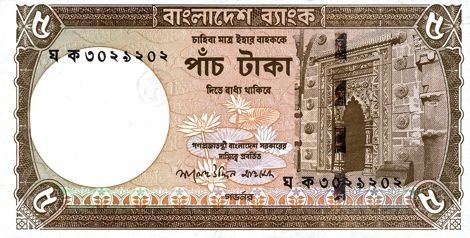 few, little = Negative
I have few money,
do I/ have I?
There is a little water in the jar,
isn’t there?
There is little water in the jar,
is there?
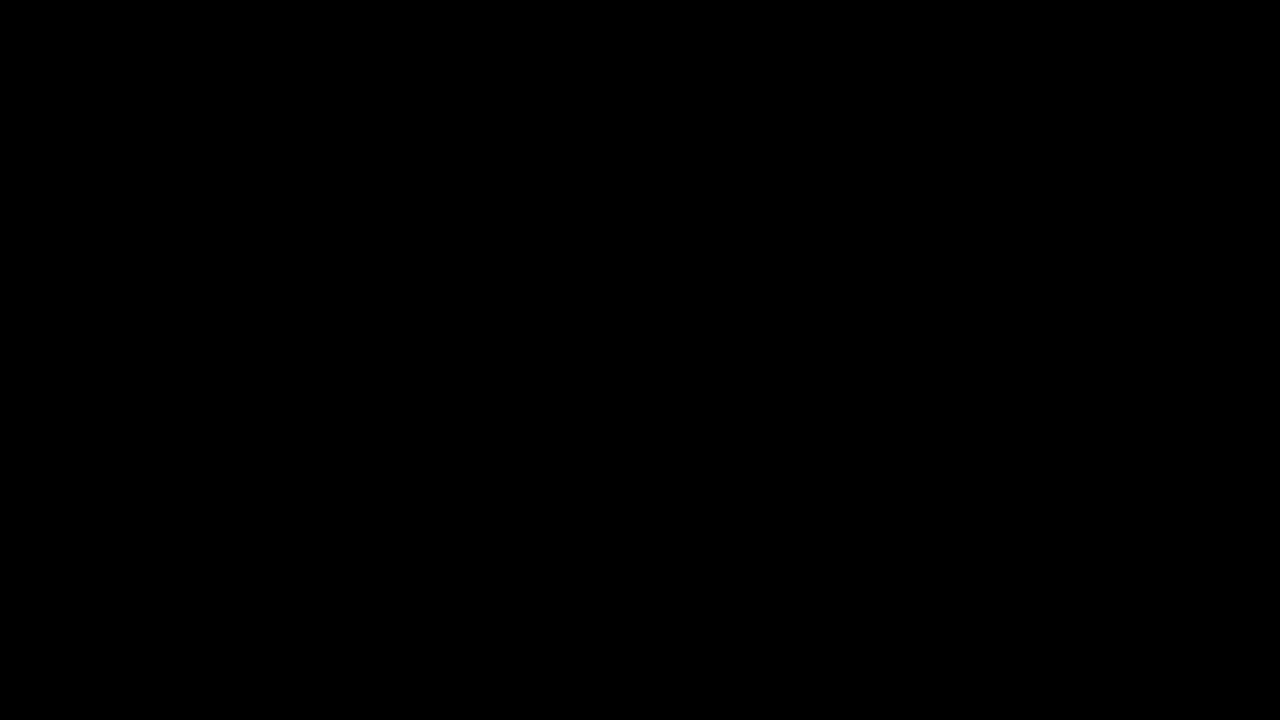 Action /do verb
don’t/doesn’t +?
I need your help,
don’t I?
She needs a pen,
doesn’t she?
But
You need not worry,
need you?
I need not go there,
need I?
need + Sub(pronoun) +?
Modal verb
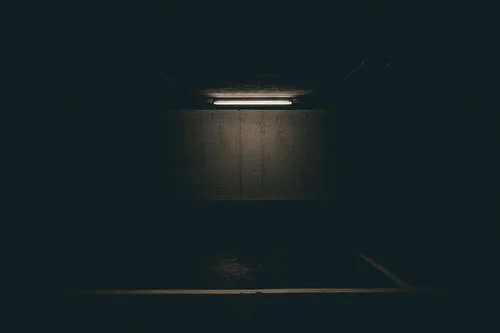 wouldn’t I?
If I had any scope,   I’d visit London,
Principal clause
Subordinate clause
Follow
I’d visit = I would+ v1
I’d visited = I had+ v3
Last year I’d visited London,
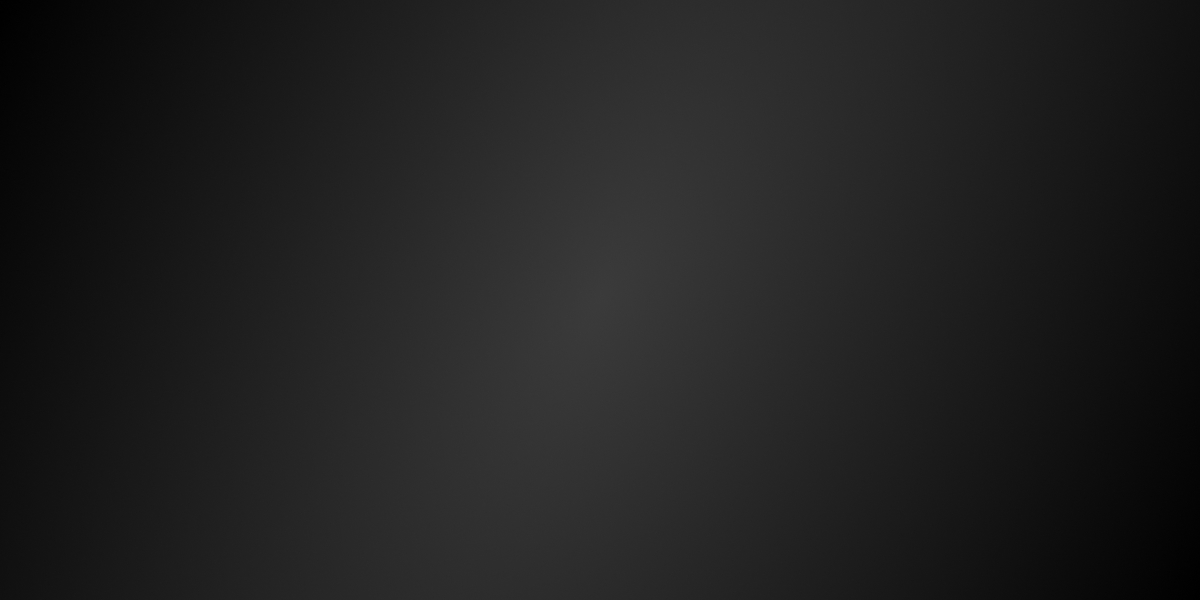 Tag question in imperative sentence
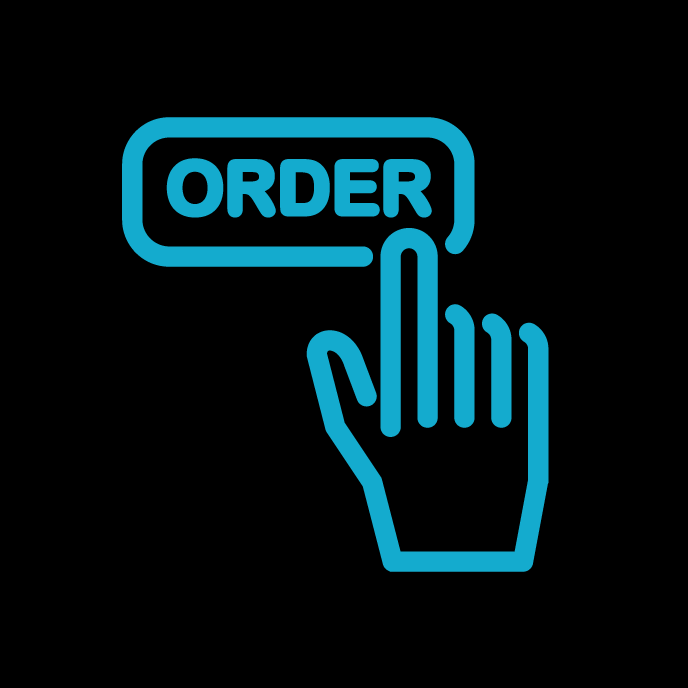 Follow me,
will you?
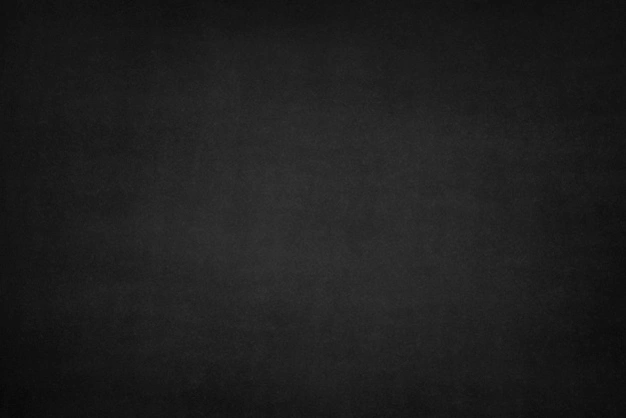 Let me say something,
will you?
Let him go,
will you?
Let them enjoy the game,
will you?
Exception in one place
Let us settle the matter,
shall we?
Let’s go out for a walk,
shall we?
Note: Will you, won’t you etc. Are used In the imperative sentences.
But shall we is used when Let us is shown in the sentences.
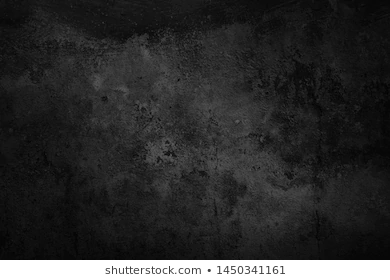 Good bye (I bide good bye),
don’t I?
Hasan, (He is Hasan),
isn’t he?
Who cares (Nobody cares),
do they?
isn’t it?
Yes, (Yes, it is)
is it?
No, (No,  it is not)
Good morning, good afternoon, good evening, good night, thank you, ( I bide  / wish / say…)  don’t I?
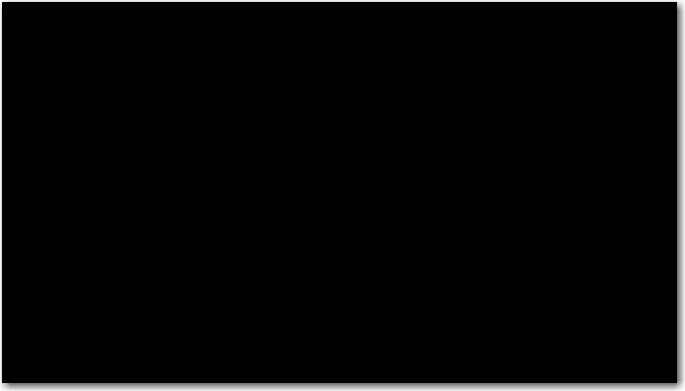 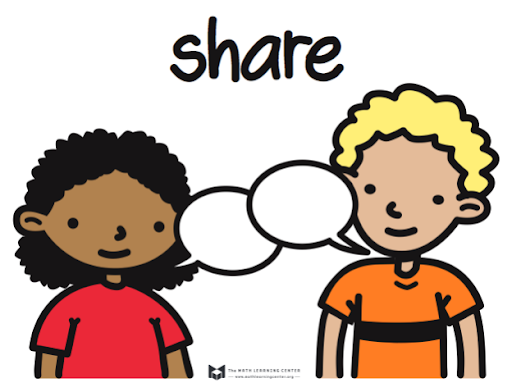 Pair Work
Add tag in every sentence of the following passage.
Ovi is a good boy. He goes to school regularly. Everybody loves him. Once he went to visit cox’s bazar. As he became ill, he could not visit Saint Martin. He told his friends, Let’s go back to Dhaka.
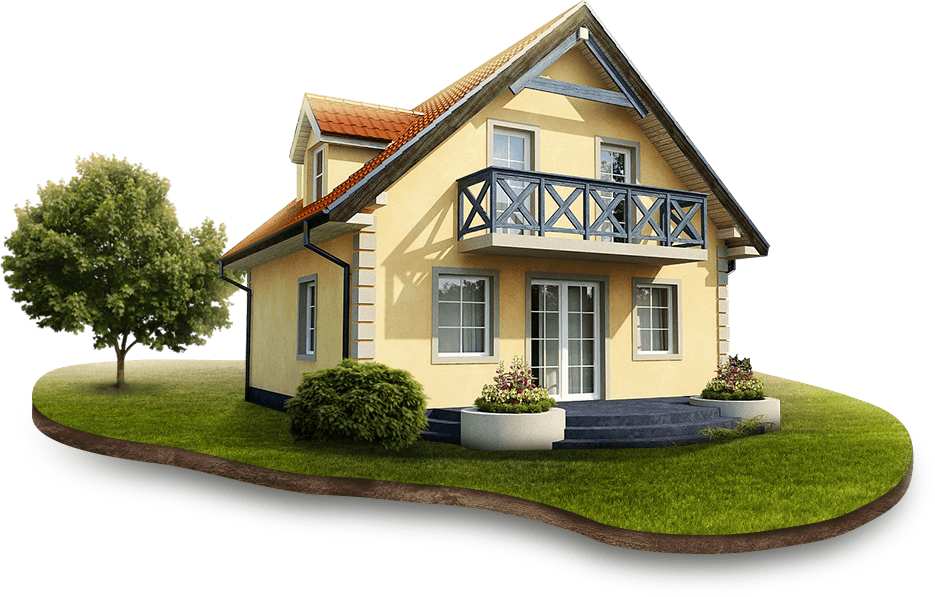 HOME
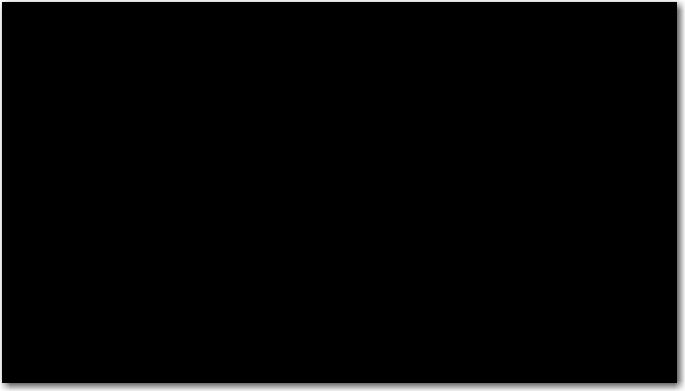 WORK
Make 20 sentences with above rules.
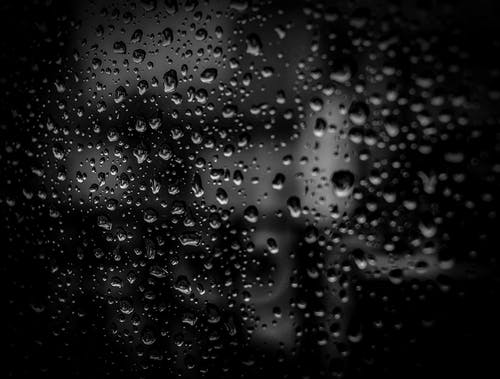 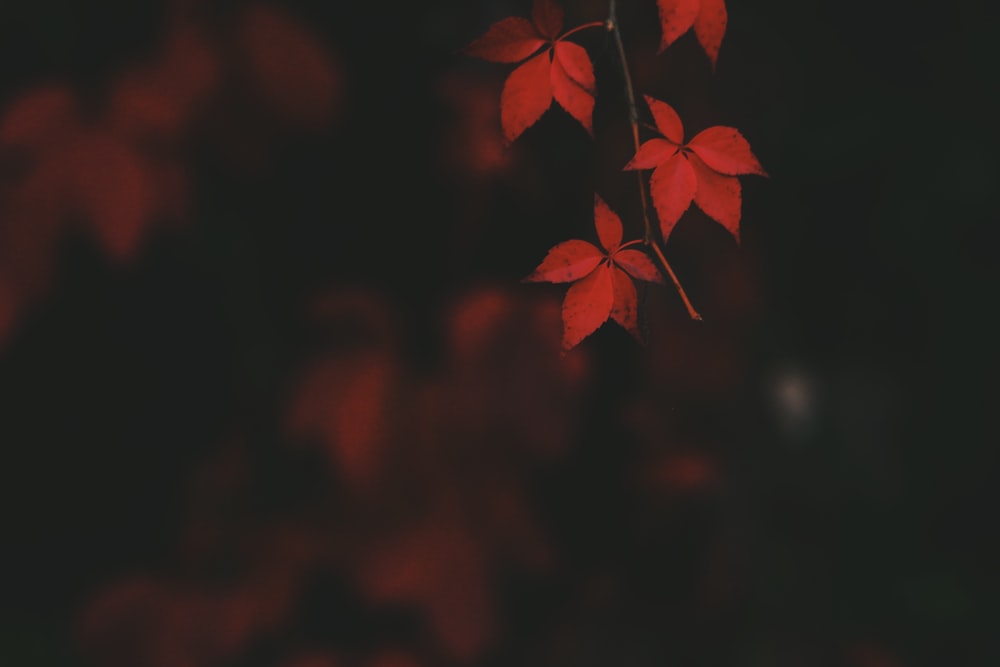 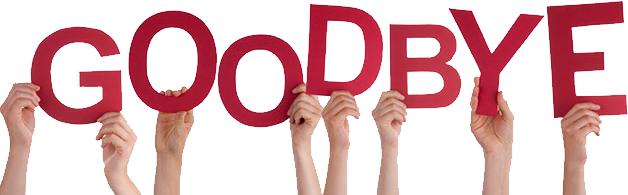 See you again in the class(part-3)